Chapter 3:  p. 49 - 50
Students will solve Linear Equations
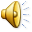 3.1 Vocabulary:  p. 49Students will solve linear equations using addition and subtraction.
Equations that have the same solution.
The “opposite” operation.  Used to “undo” a co-efficient .
Inverse of addition is subtraction      :    Inverse of subtraction is addition
Inverse of multiplication is division  :    Inverse of division is multiplication
Have just a variable in the equation, no powers (exponents).
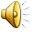 3.1:  Transforming Equations:  p. 49Students will solve linear equations using addition and subtraction.
TRANSFORMING EQUATIONS
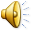 3.1:  p. 50:  Example 1:  Add to Each Side of an EquationStudents will solve linear equations using addition and subtraction.
Solve x – 9 = -20

This is a subtraction equation.  Use the inverse operation of addition to undo the subtraction.
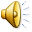 3.1:  p. 50:  Example 2:  Simplify FirstStudents will solve linear equations using addition and subtraction.
Solve n – (-8) = -2
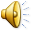 3.1:  p. 50:  CHECKPOINT:  Students will solve linear equations using addition and subtraction.
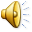